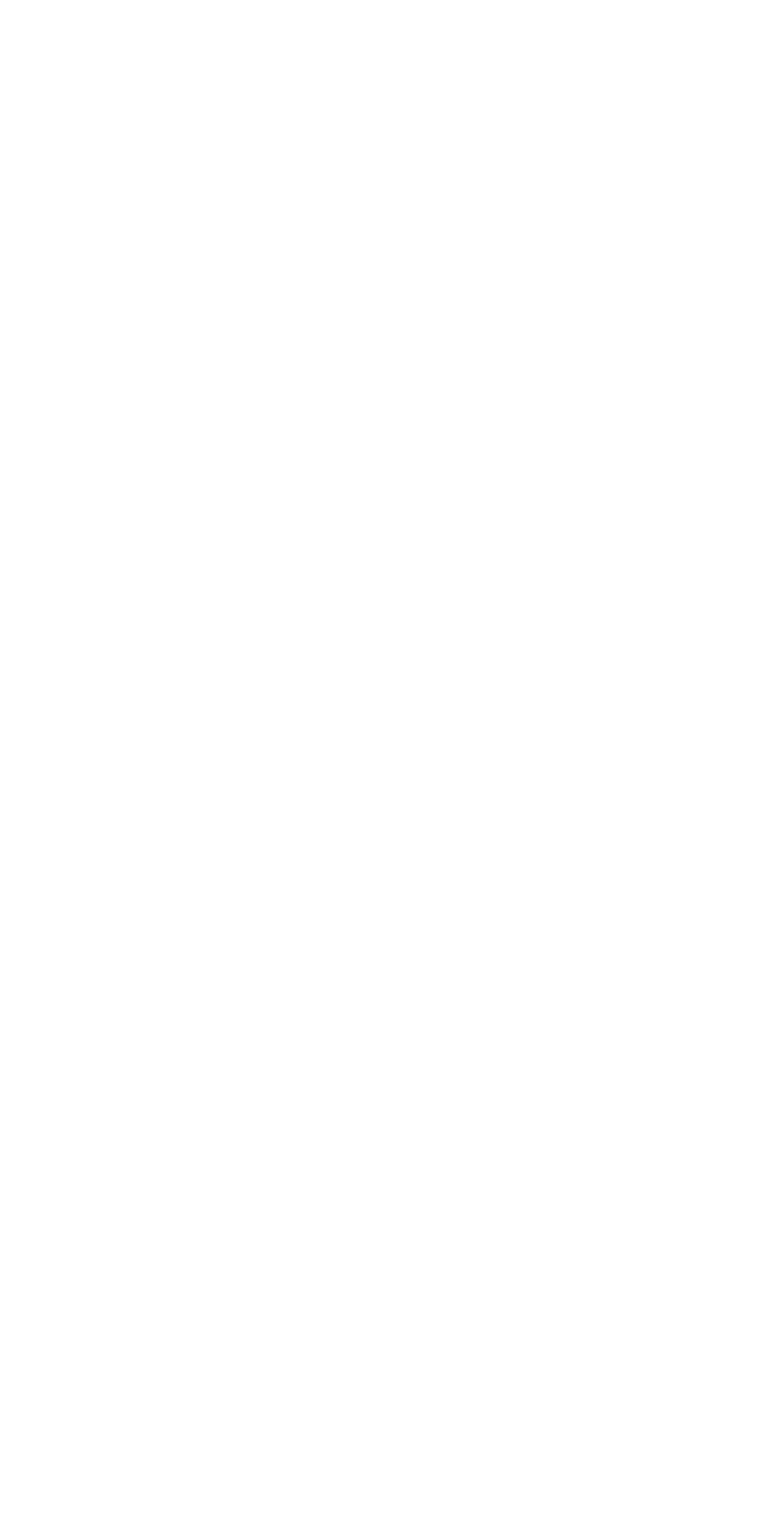 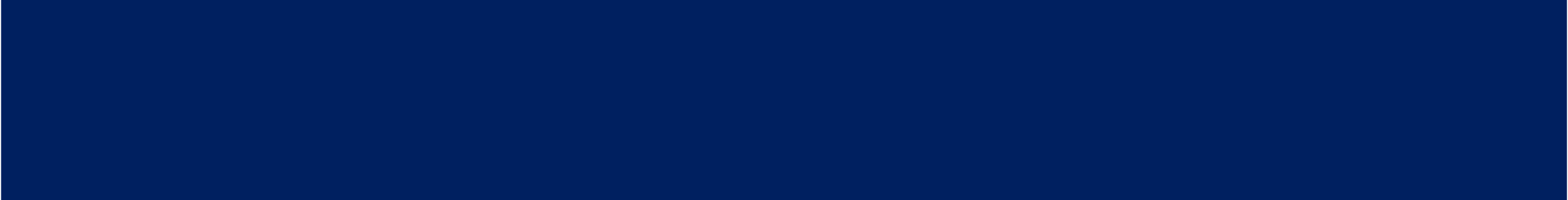 אגף הרישוי
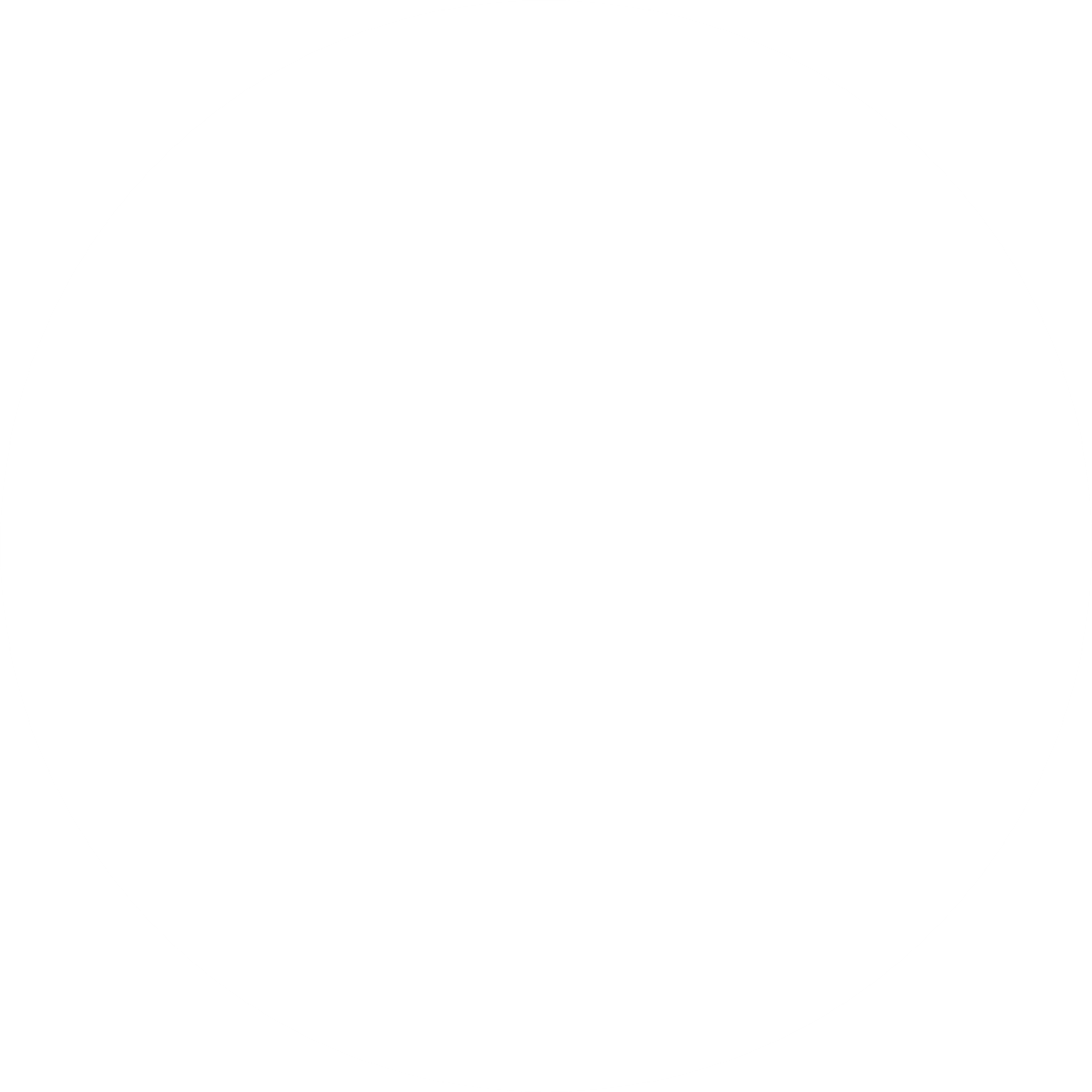 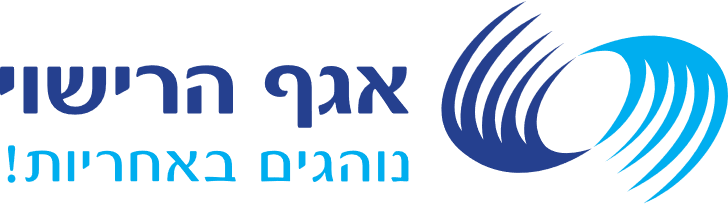 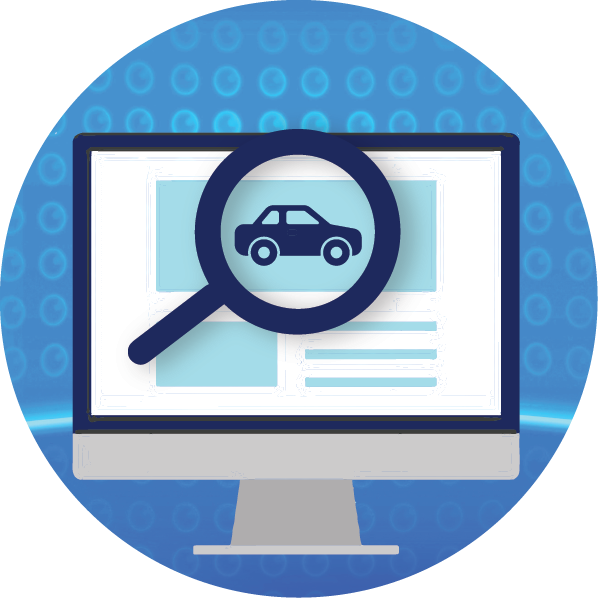 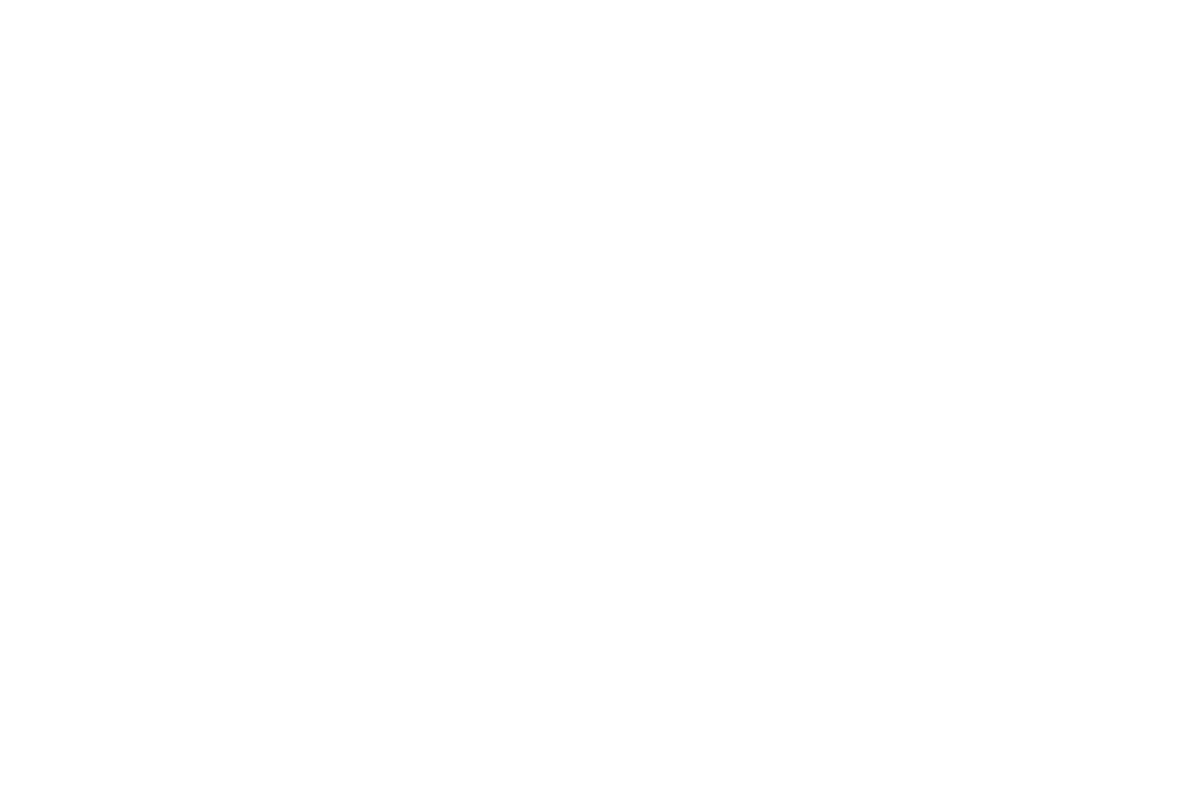 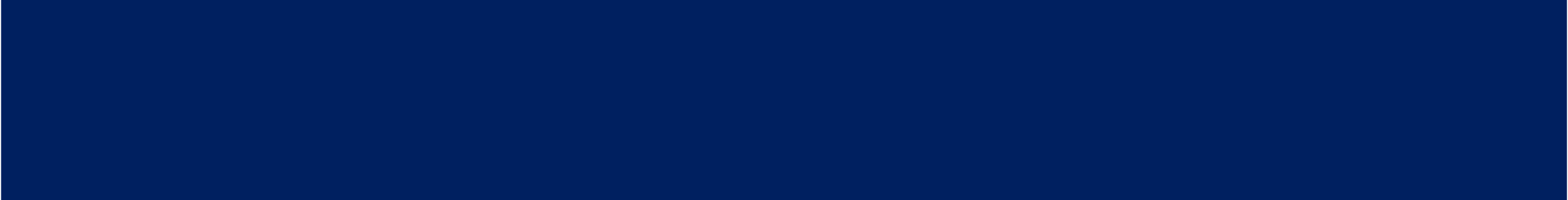 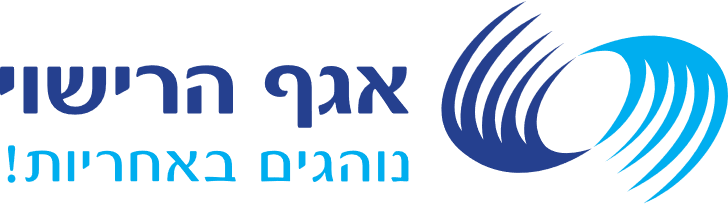 מבנה אגפי
הנהלת האגף
מחוז חיפה והצפון
מחוז ירושלים והשפלה
מחוז באר שבע והנגב
מחוז תל אביב והמרכז
אגף הוראת נהיגה
מחלקת מידע ובקרה
אגף ארגון ופיקוח
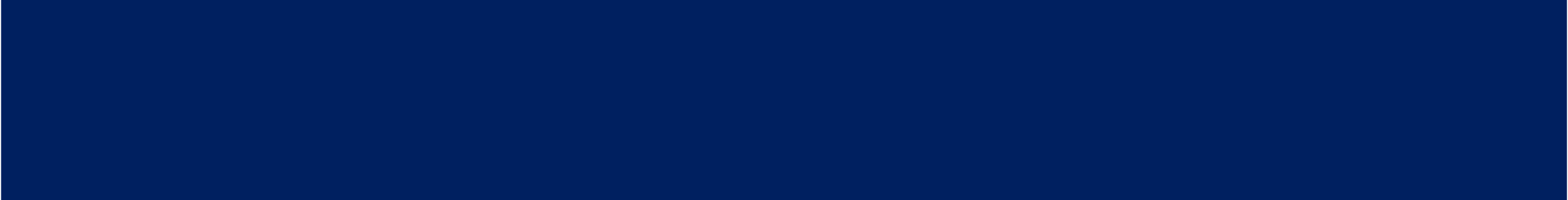 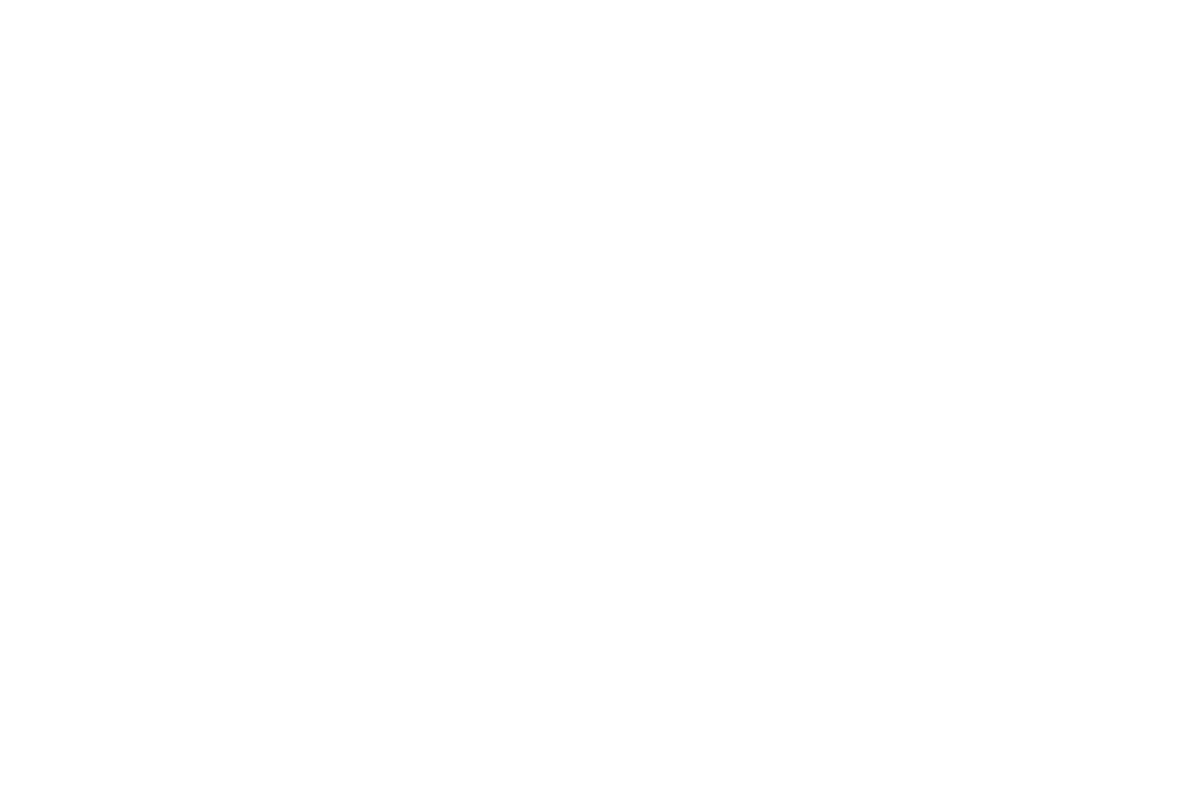 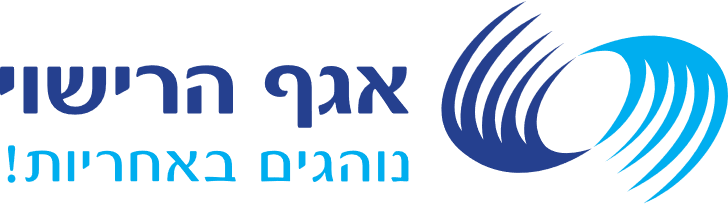 אגף הרישוי – פריסת סניפים ארצית
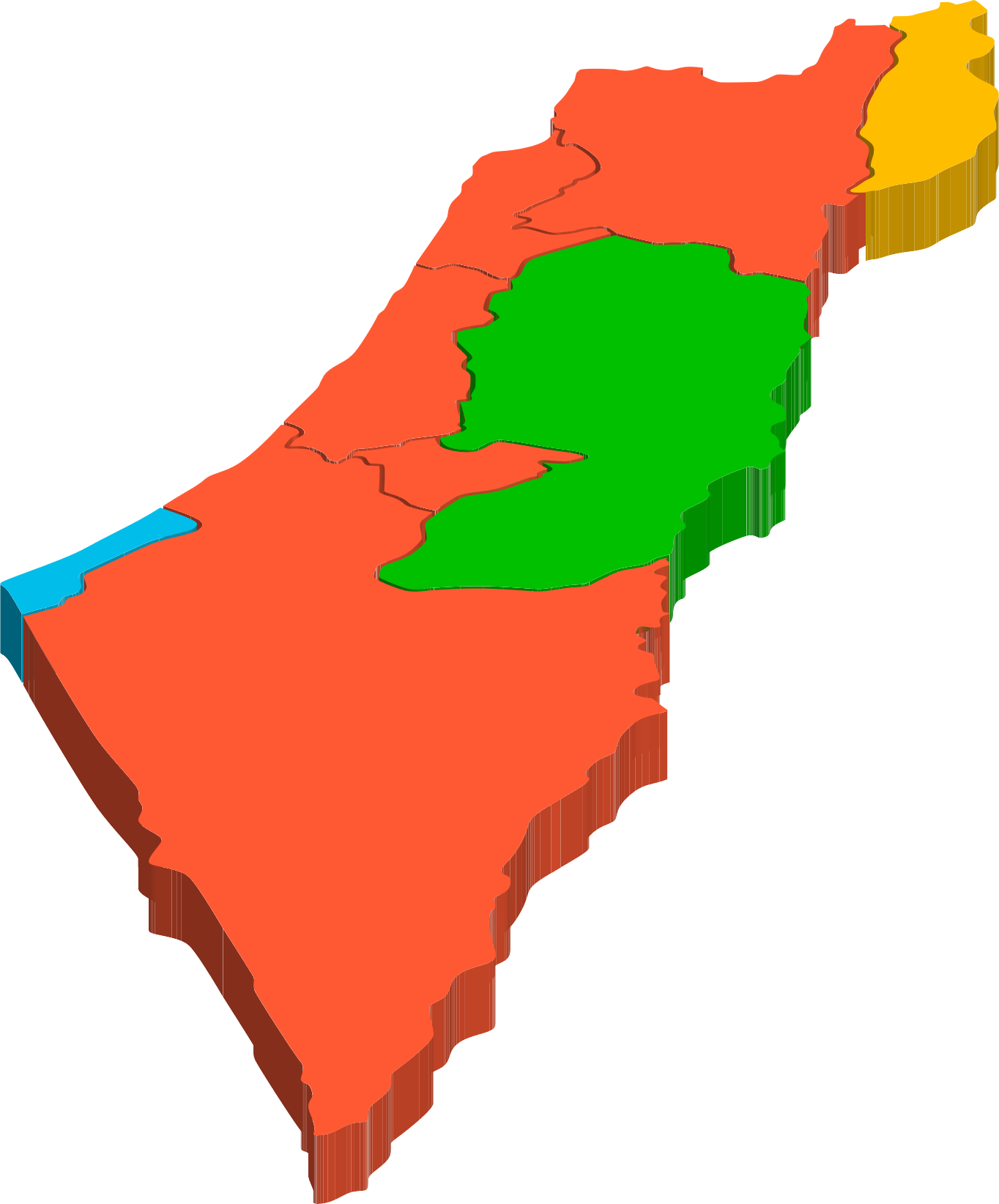 מחוז חיפה והצפון
צ. קריית אתא
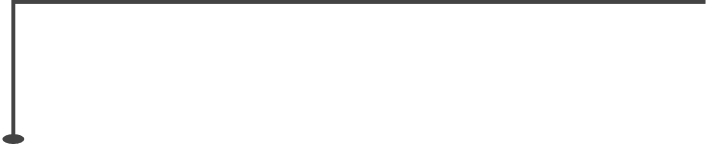 חולון
מחוז תל אביב והמרכז
קריית אליעזר
רמת גן
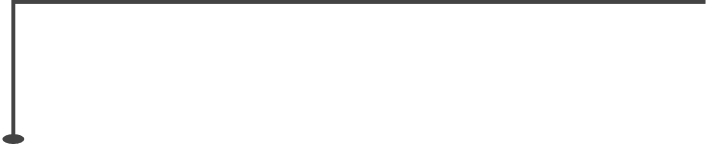 נתניה
פתח תקווה
שפרעם
מחוז ירושלים והשפלה
אריאל
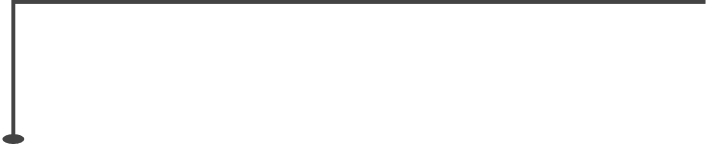 קריית שמונה
רחובות
כרמיאל
ירושלים תלפיות
טבריה
מחוז דרום
ירושלים כלל
חדרה
אשקלון
עפולה
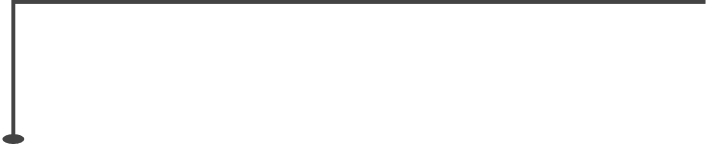 באר שבע
אשדוד
בית שאן
בית שמש
אילת
צפת
קריית ארבע
רהט
יקנעם
אופקים
דימונה
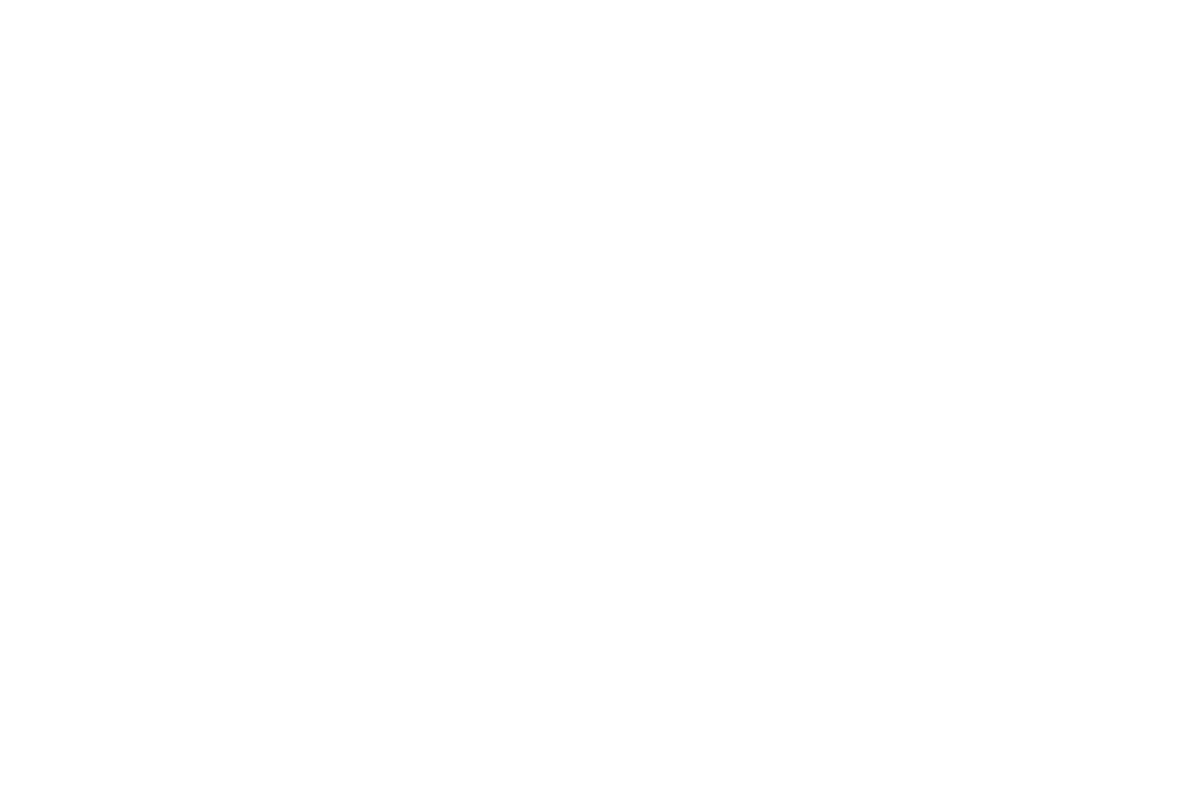 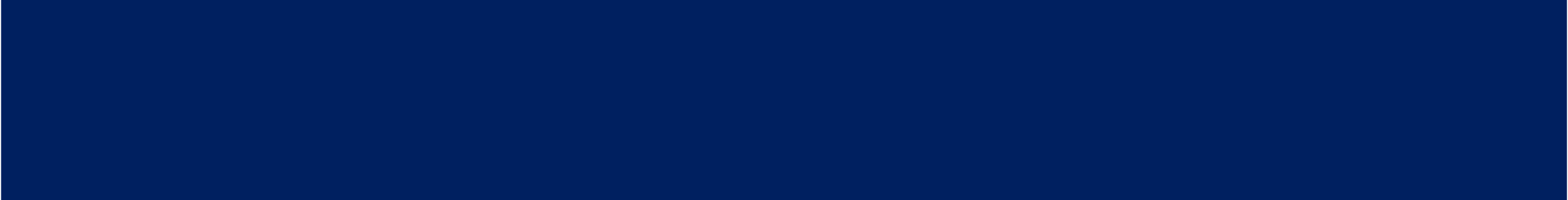 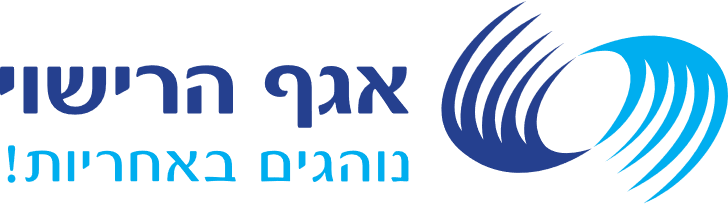 תחומי אחריות ותפקידים מרכזיים
הוראת הנהיגה.
 מבחני התיאוריה.
 מבחני נהיגה מעשיים.
 רישיון נהיגה – מתן רישיון, המרת רישיון, פסילת רישיון.
ביצוע אמצעי תיקון והכשרות ריענון.
 כשירות רפואית למבקש רישיון ולמוגבלי ניידות.
 רישוי רכב, כולל אישור לשינוי מבנה.
 הסדרת בעלויות על רכב ציבורי (זכות + פח).
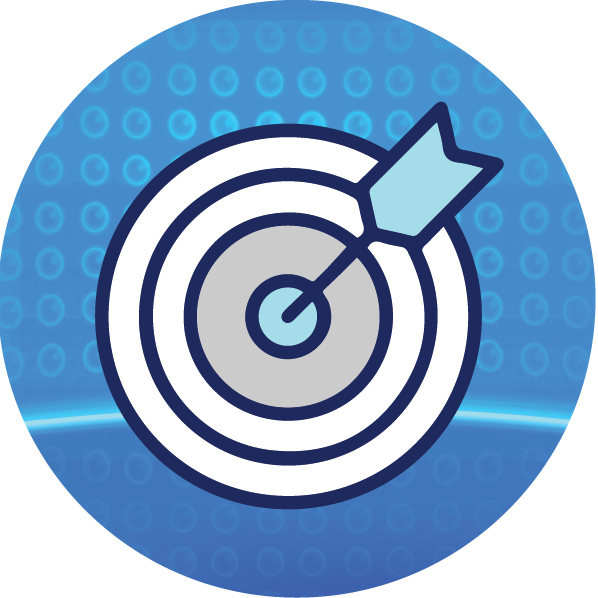 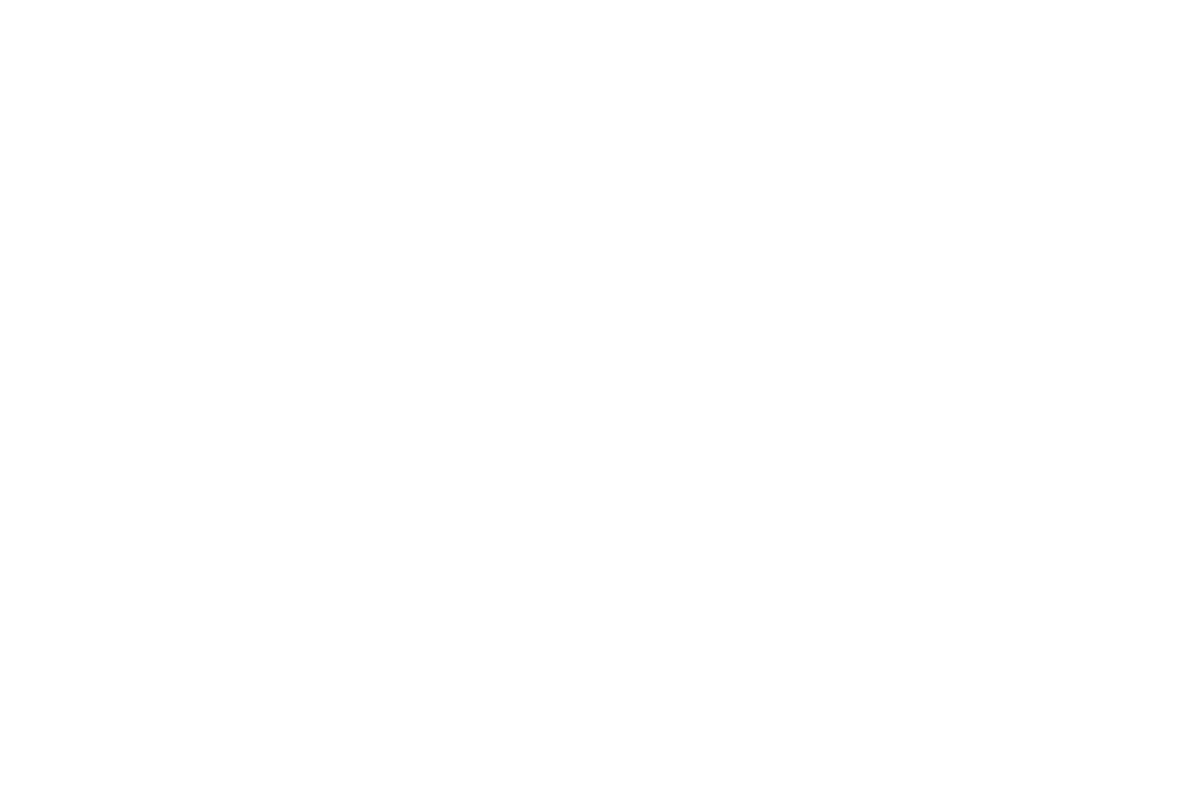 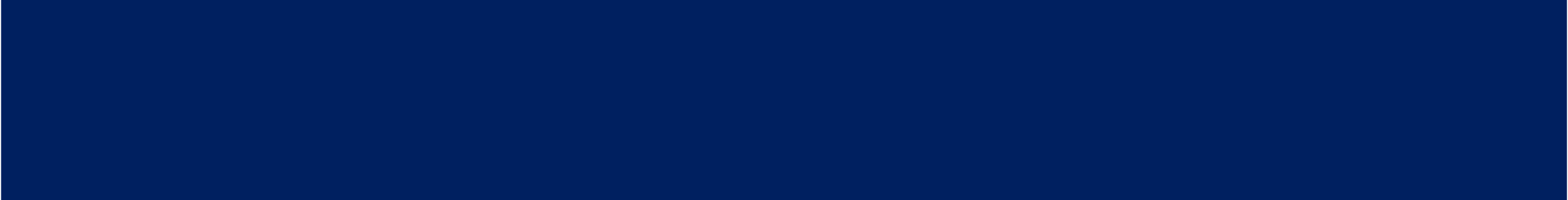 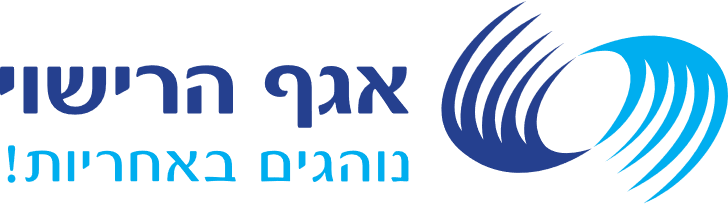 תחומי אחריות ותפקידים מרכזיים / המשך...
מתן אישורי סחר.
 מיון והכשרת נהגים מקצועיים (רכב ציבורי ורכב כבד).
טיפול במוגבלי ניידות (תג נכה).
ייצוג בבתי משפט.
הסכמים הדדיים להכרה ברישיונות נהיגה במדינות שונות.
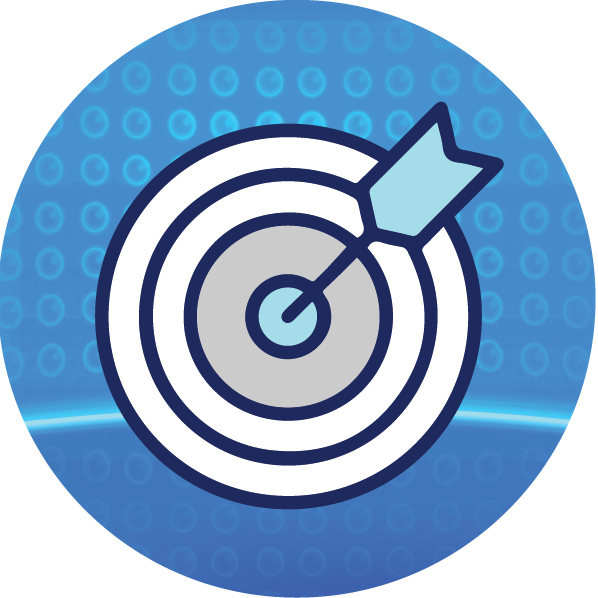 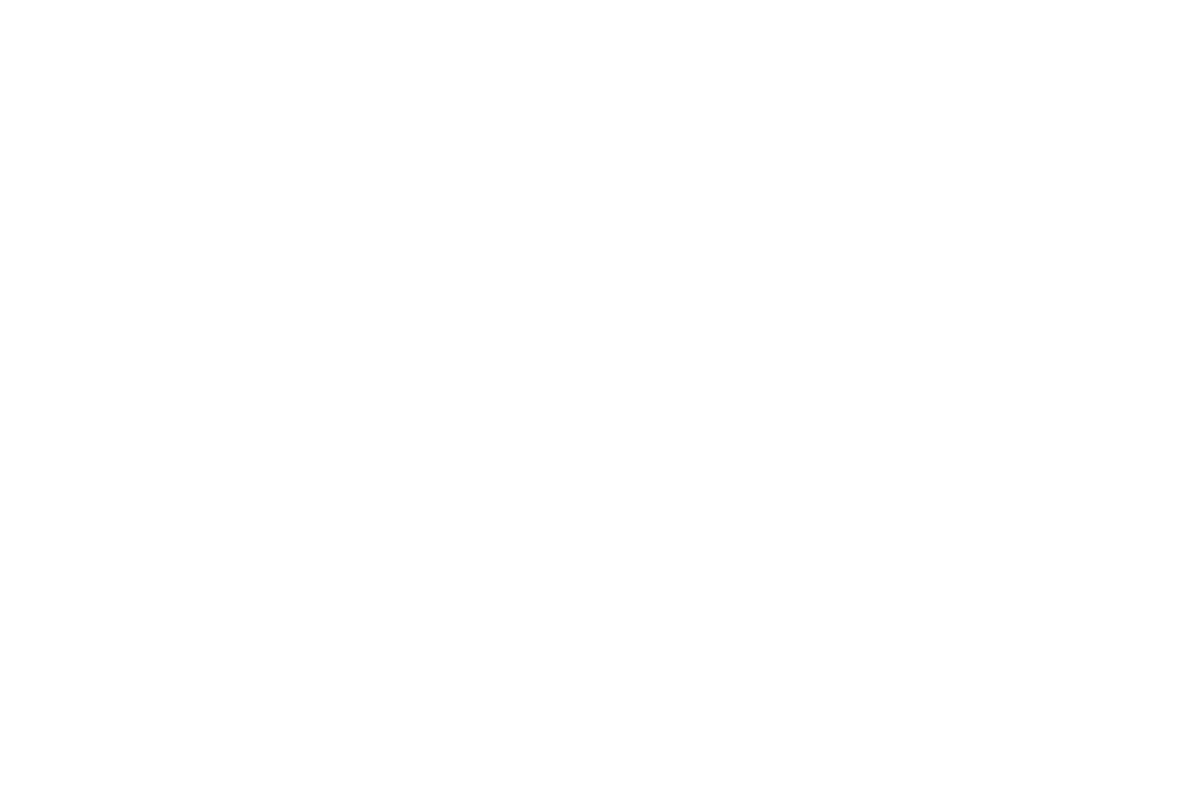 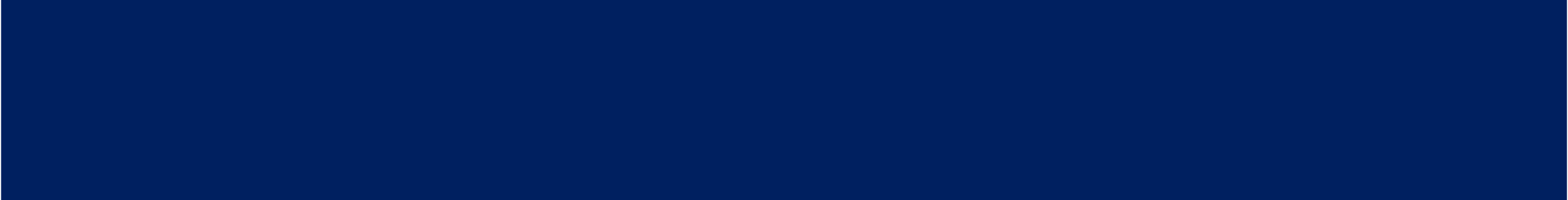 מרחב ההשפעה על האזרח - 2022
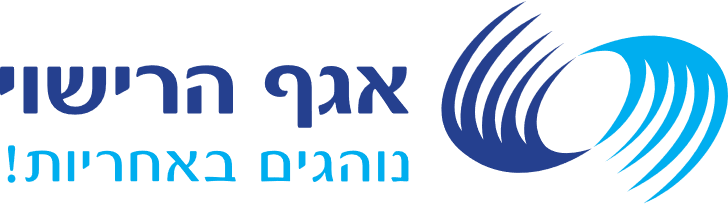 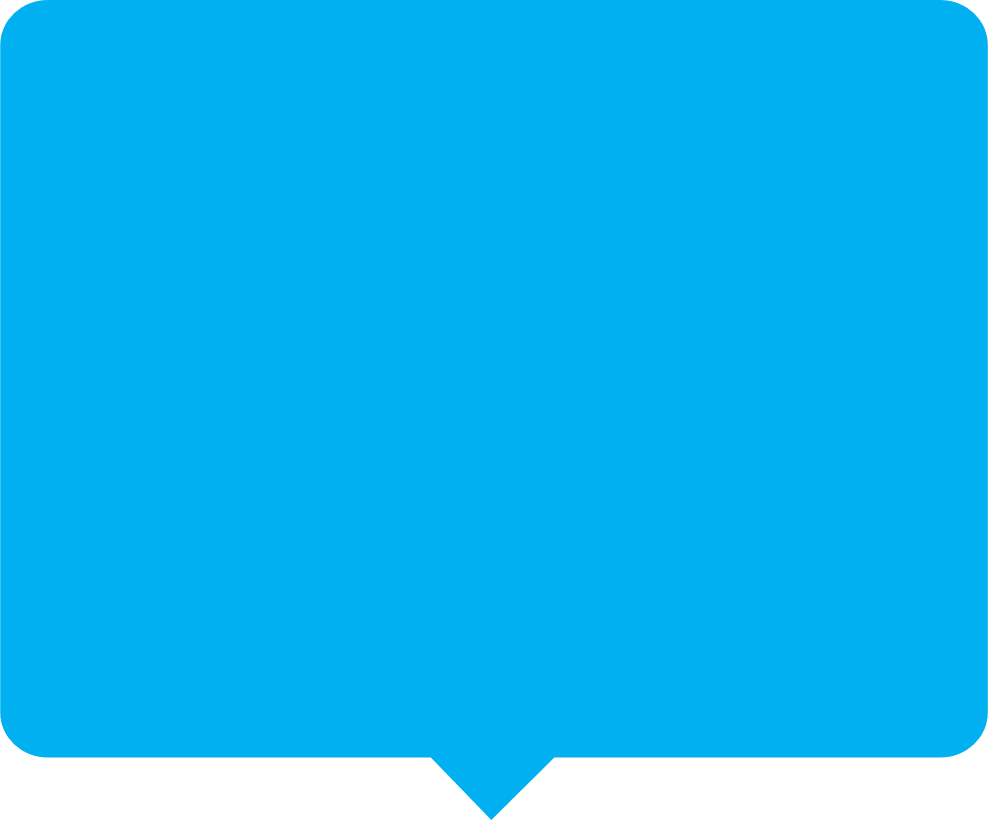 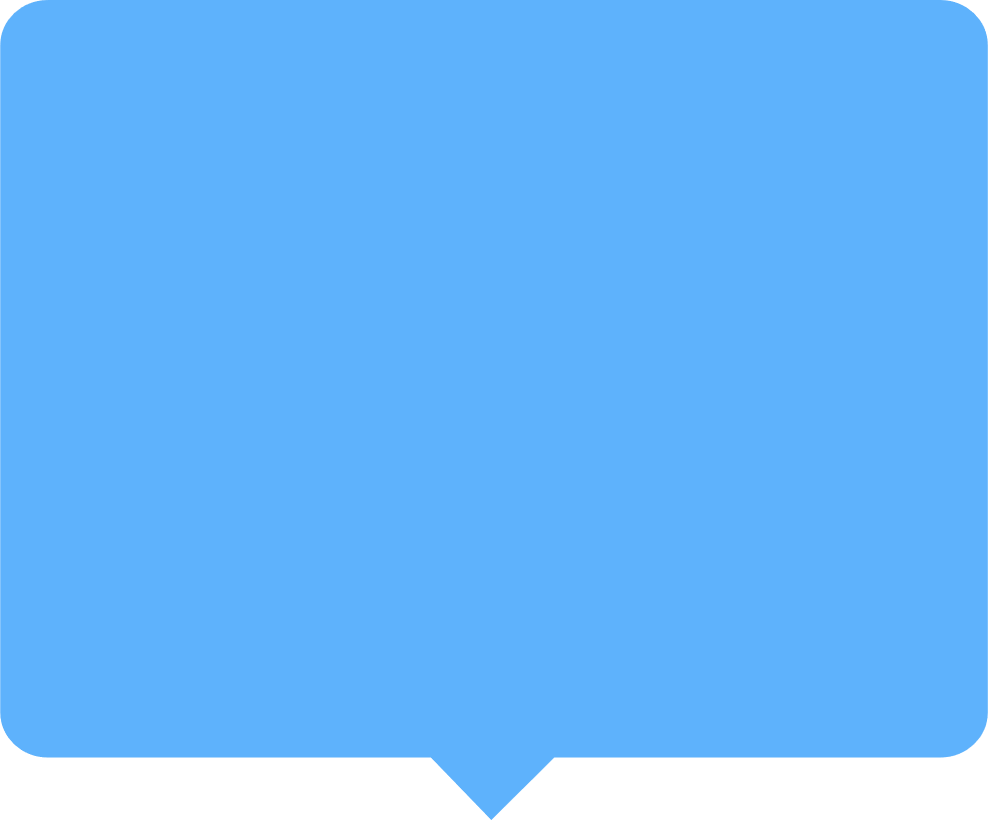 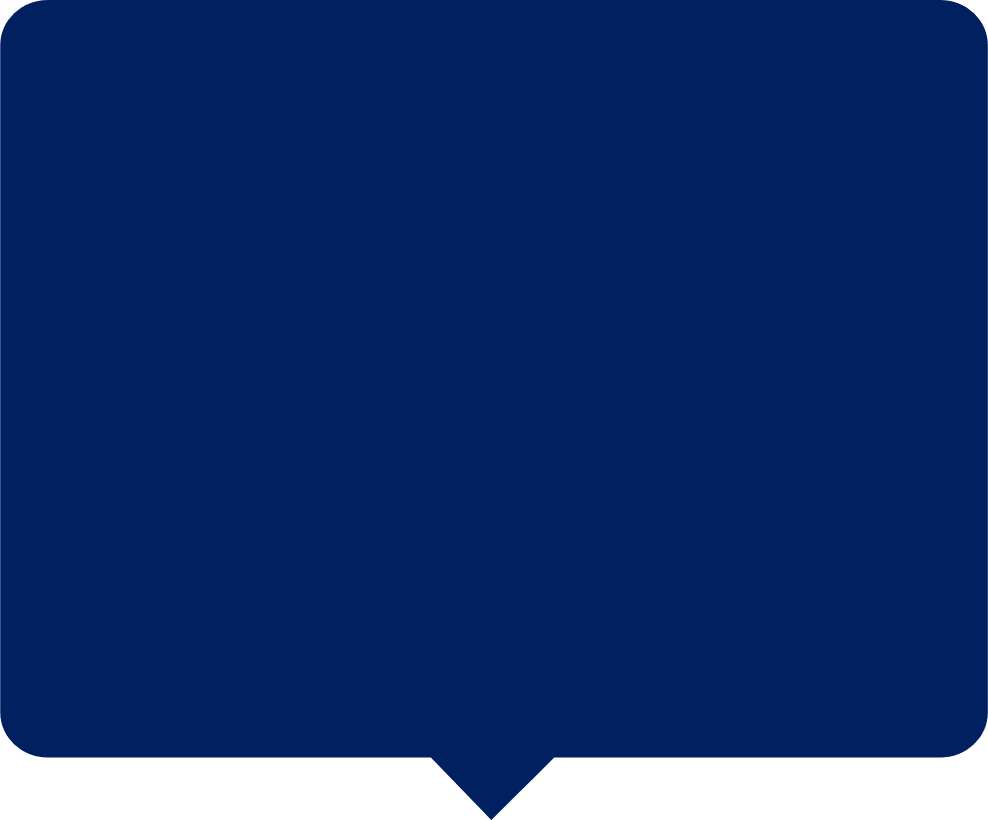 נהיגה - כללי
5,422,266
בתוקף
4,967,421
רכב-כללי
4,275,580
מתוכם רכב פרטי
3,525,523
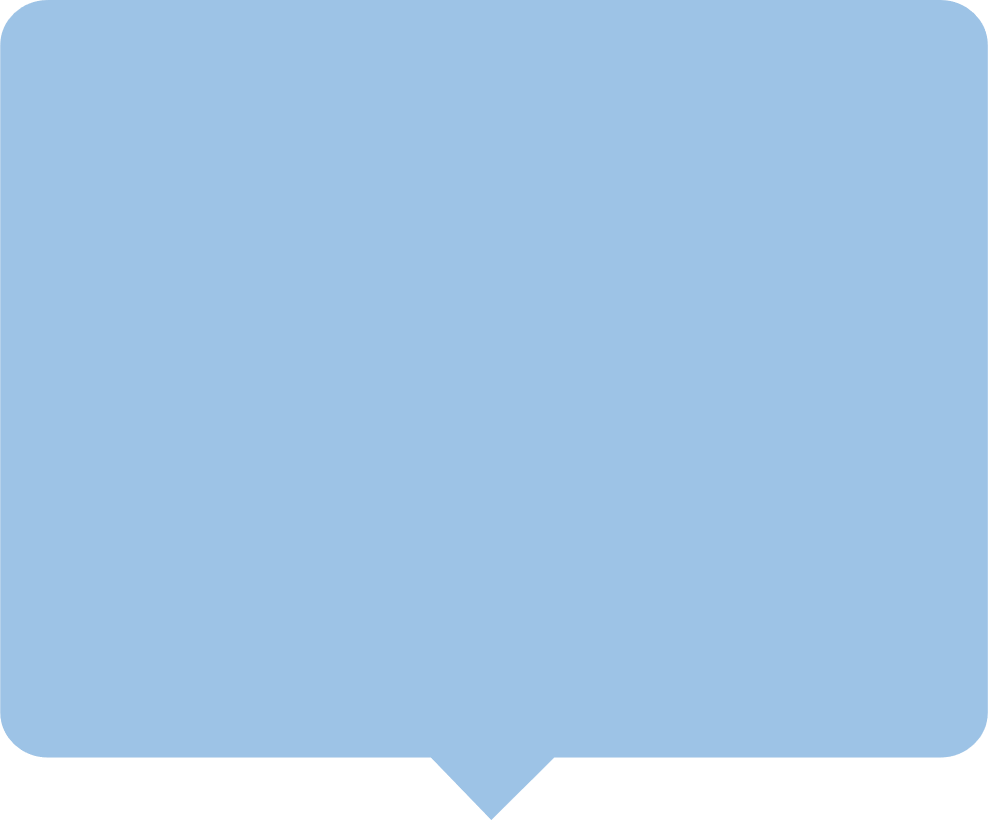 תיאוריה
469,074
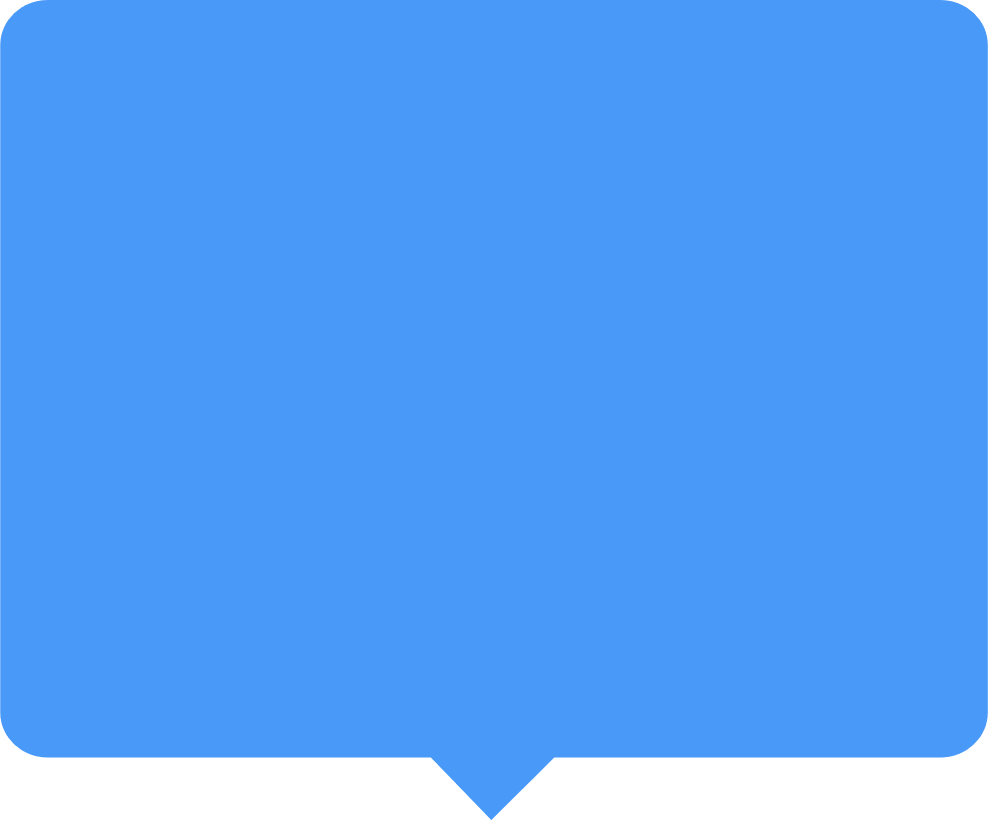 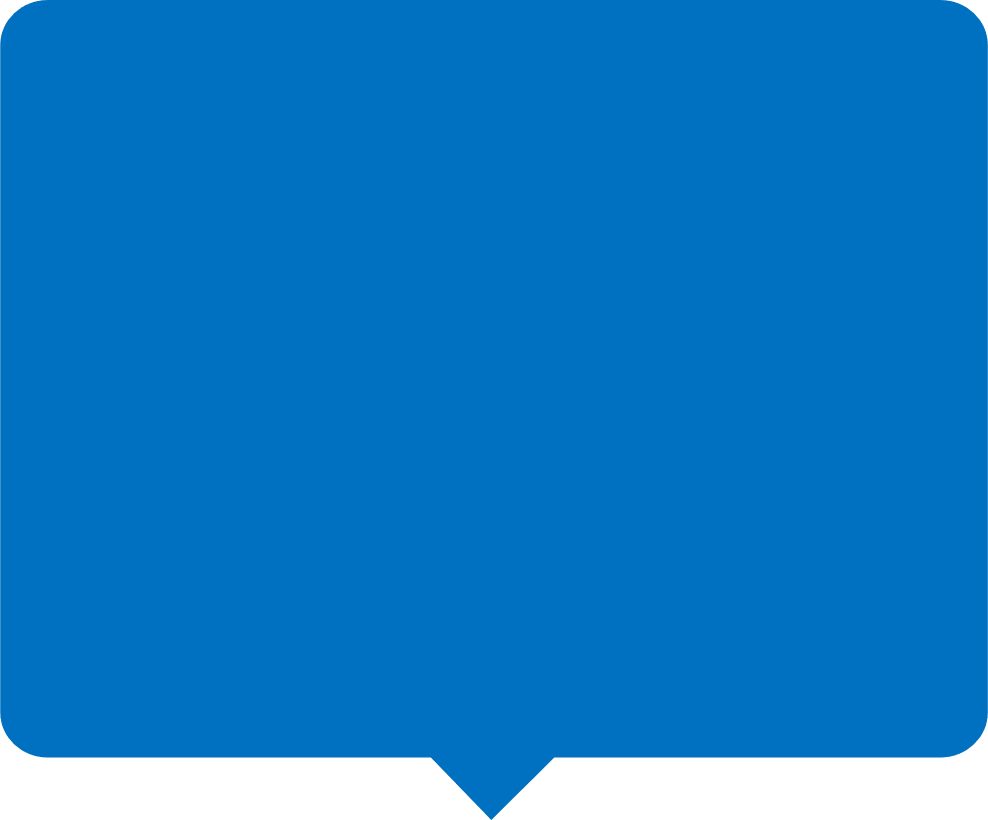 קורס חובה
230,927
רנב"ל
311,670
בחינה מעשית
648,246
מוקד טלפוני 5678*
שיחות נכנסות – 3,236,645
שיחות נענות – 2,702,610
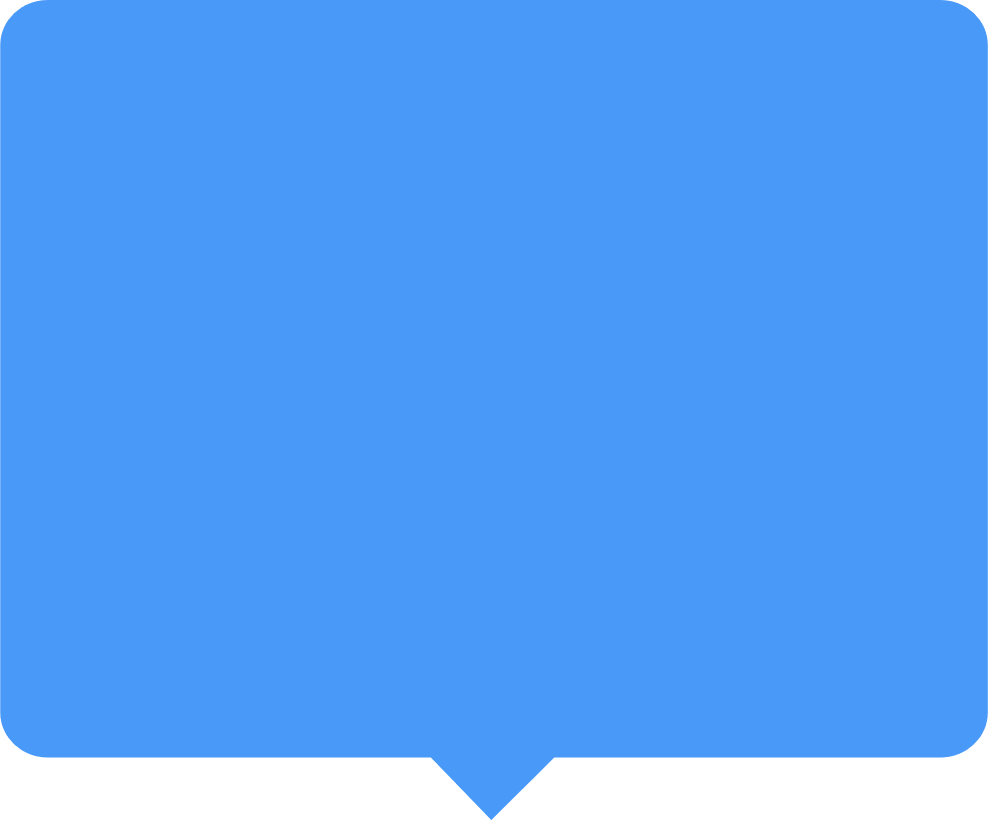 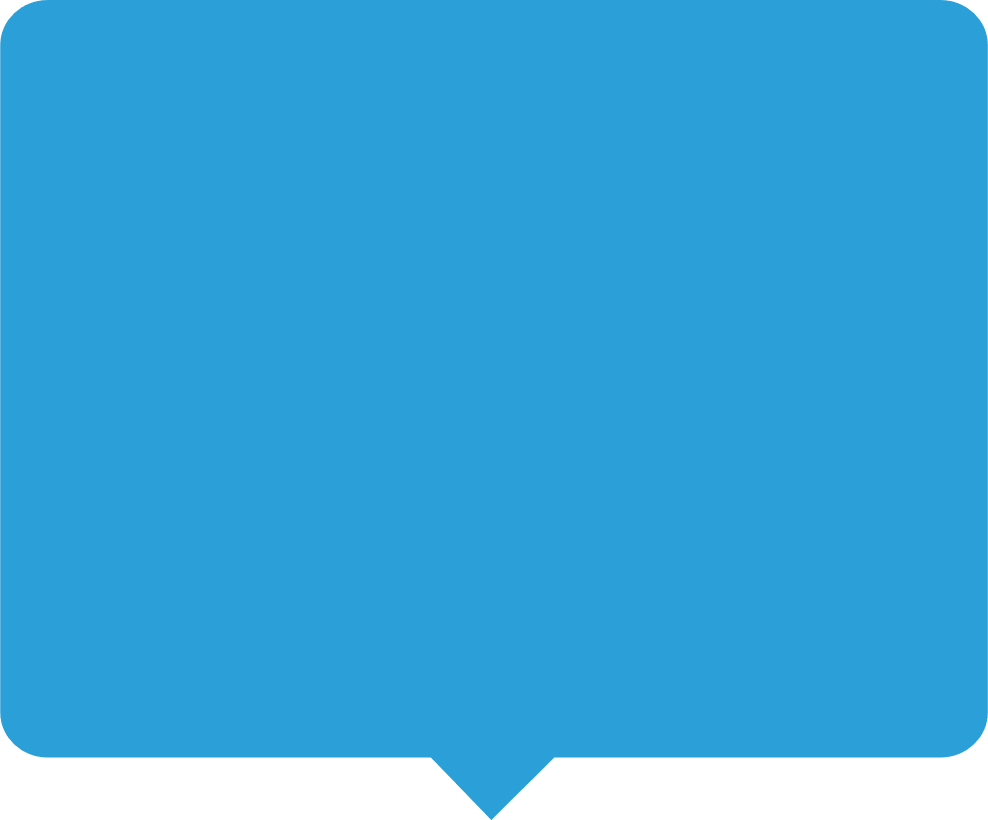 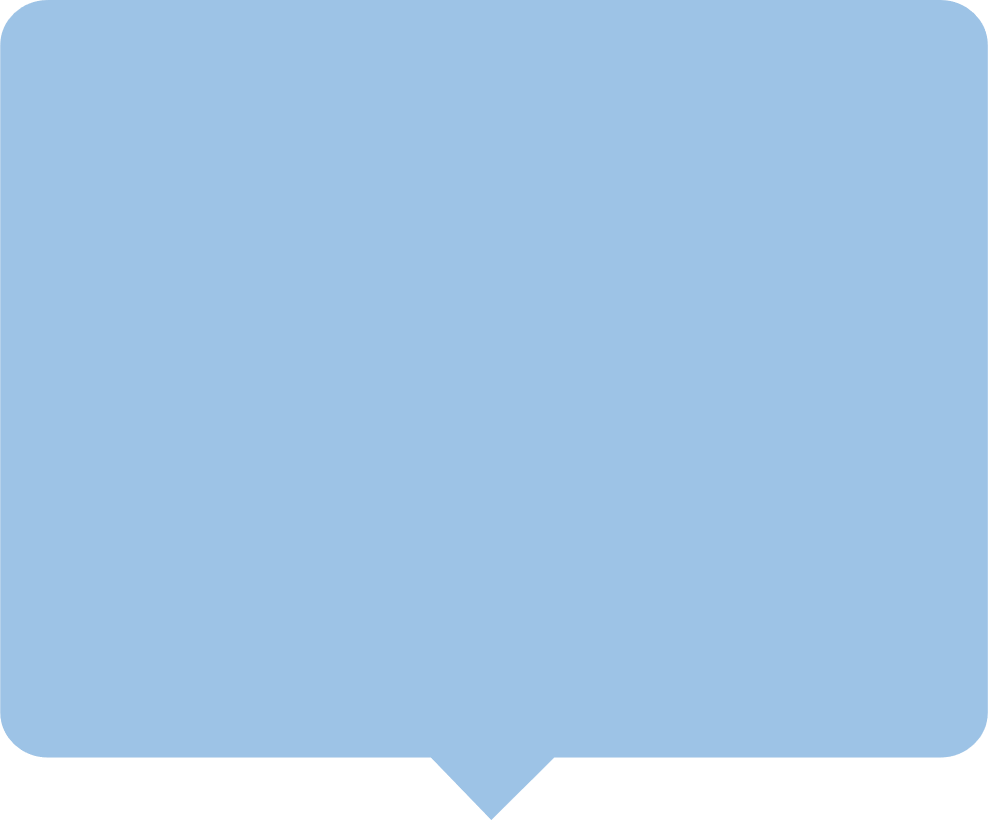 2022 בקשות 
165,347
2022 – אושרו
106,138
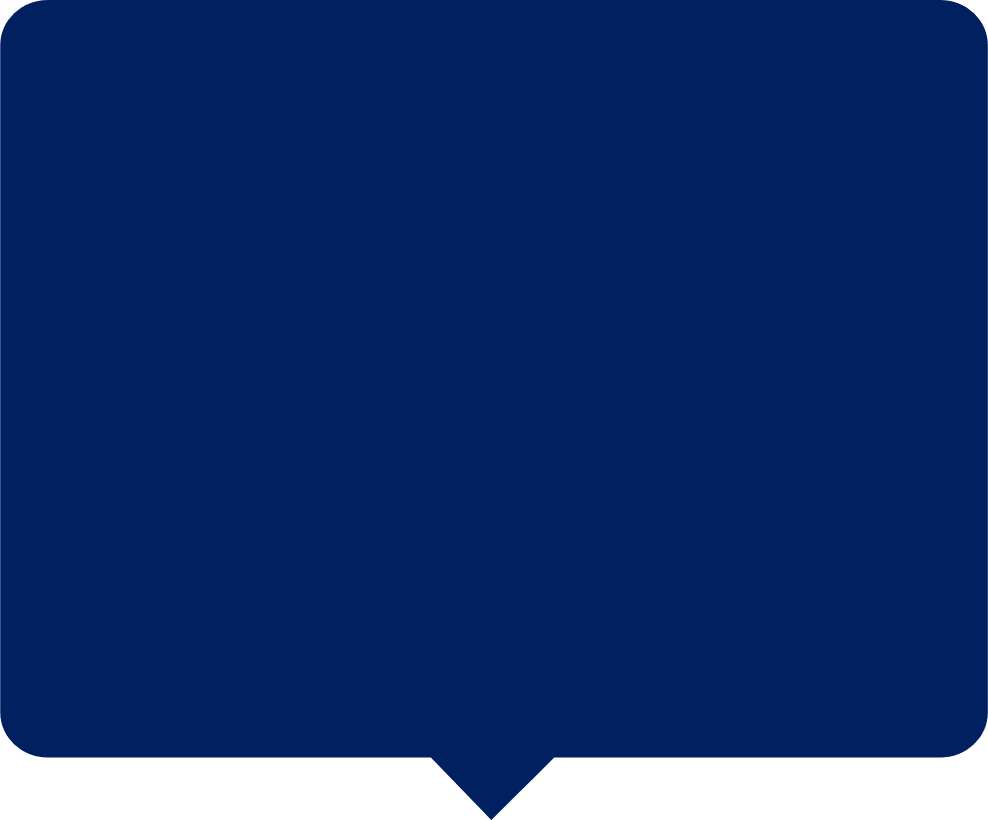 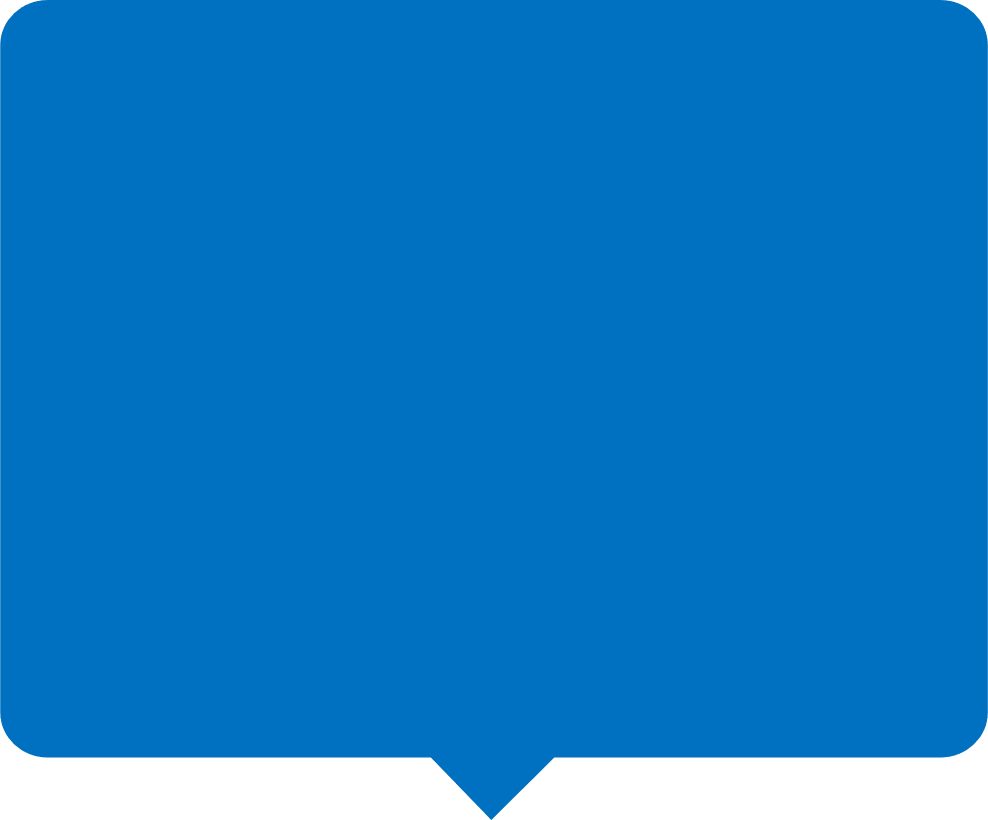 דואר
2,181,257
נכים עם תג חניה בתוקף 367,665
תחנות צילום – 
ביצוע 189,870
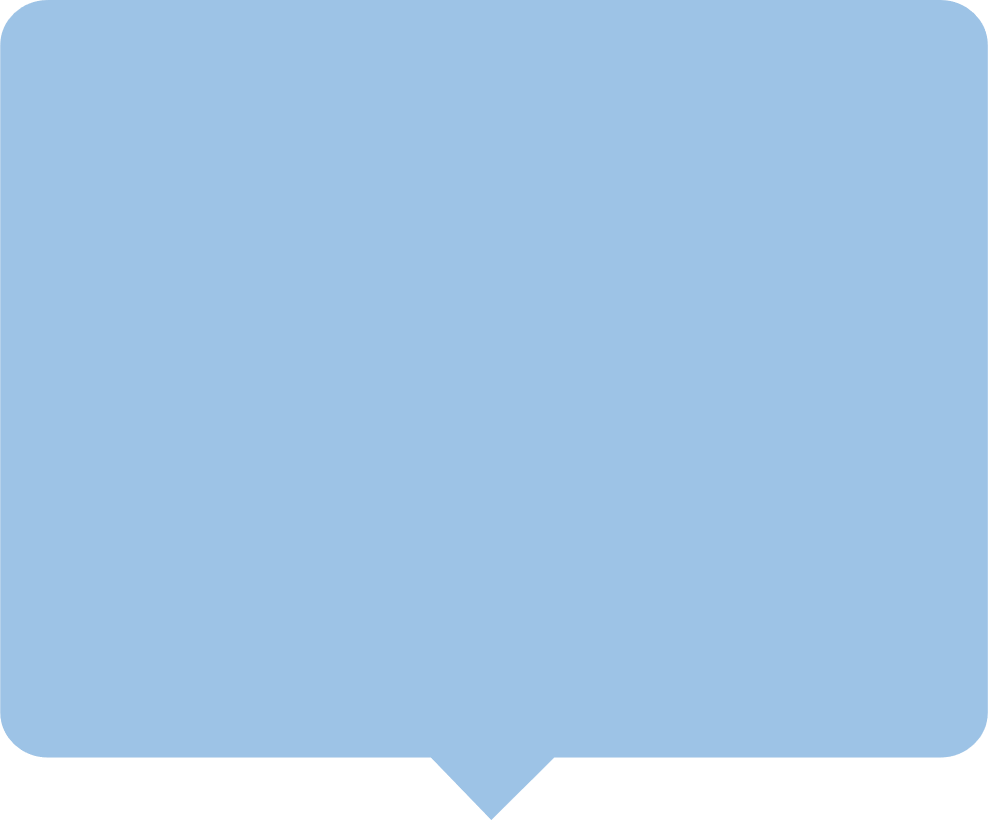 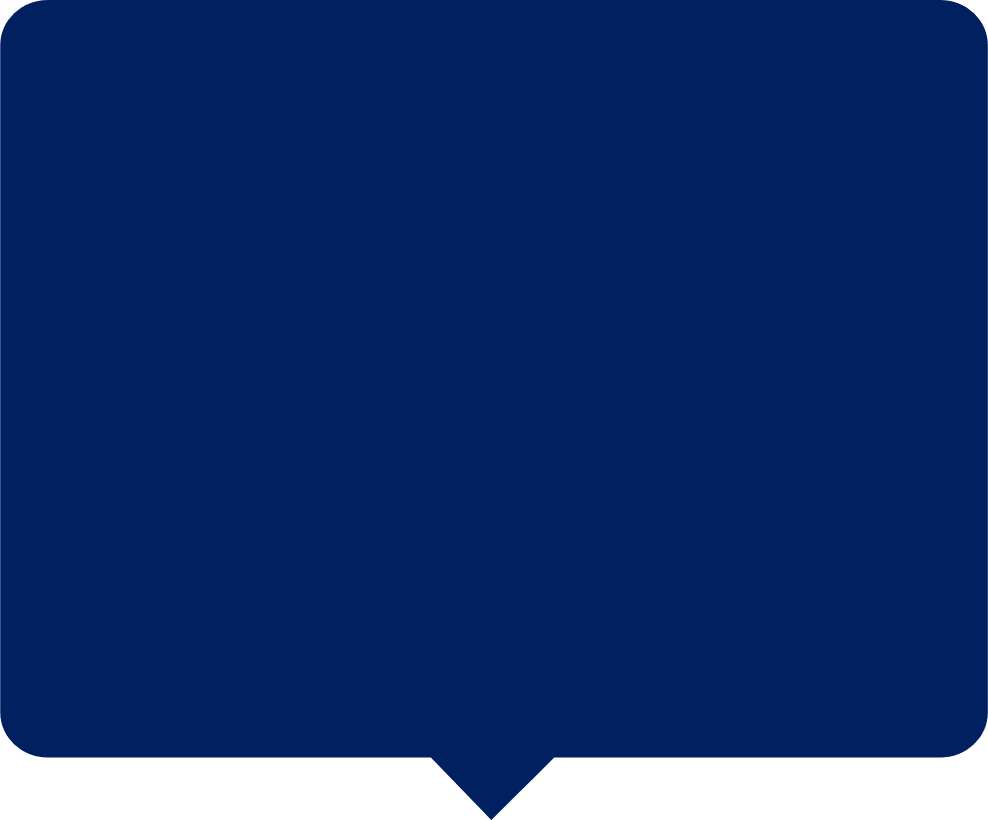 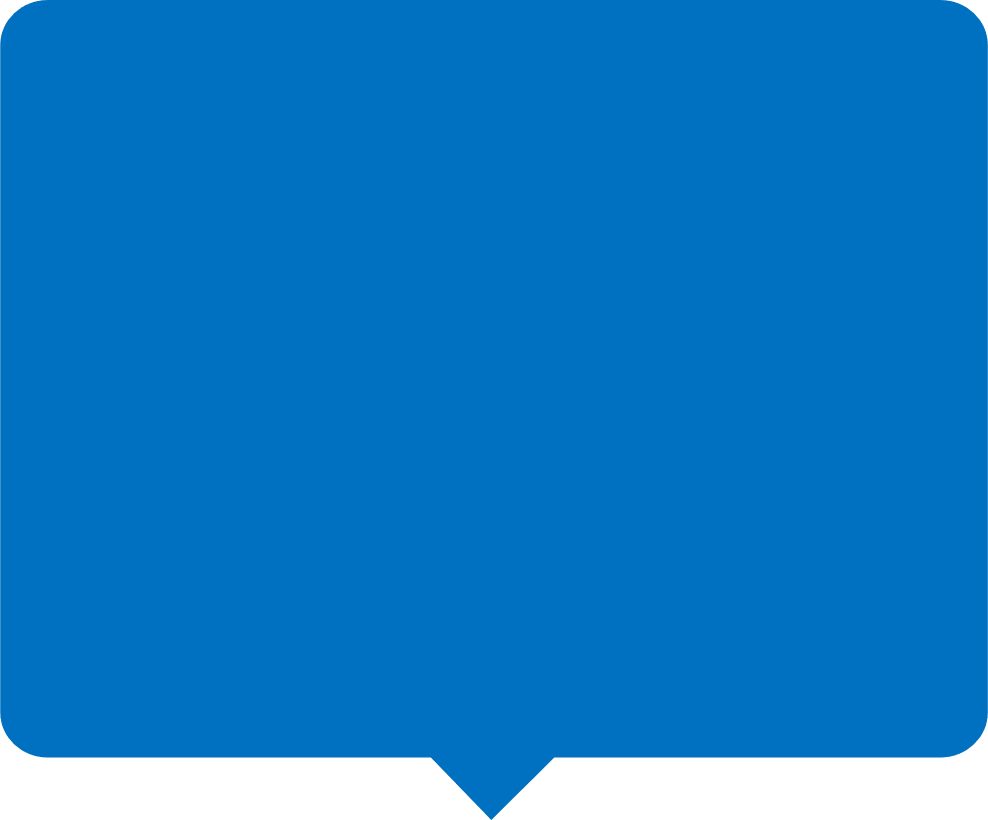 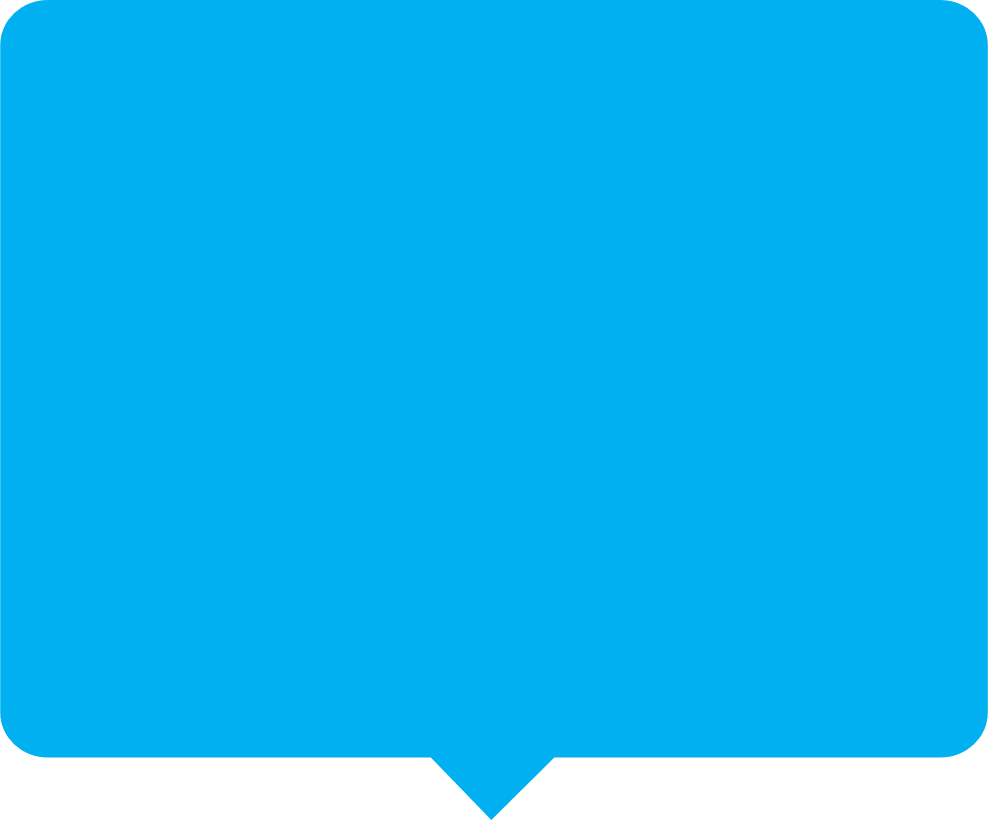 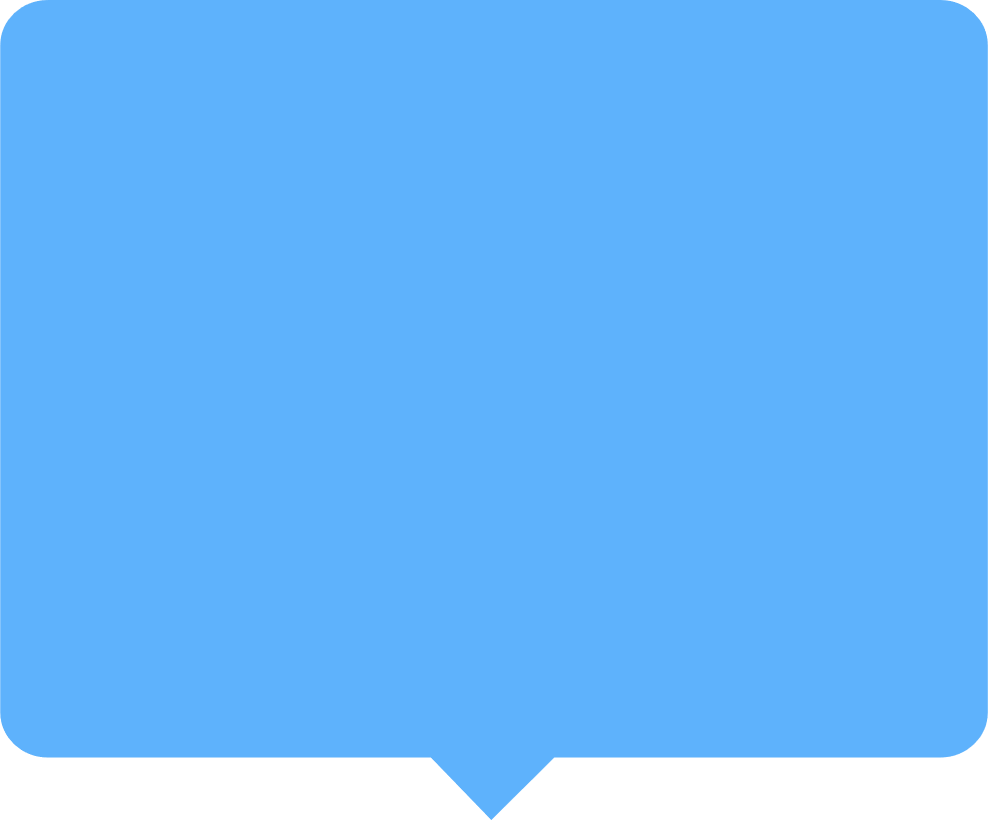 תשלומים  באינטרנט
3,009,922
עמדות שרות
1,419,523
פניות ציבור
109,906
פיקוח זכיינים
215
פניות מקוונות
1,153,659
22,000,000 אינטראקציות עם אזרחים
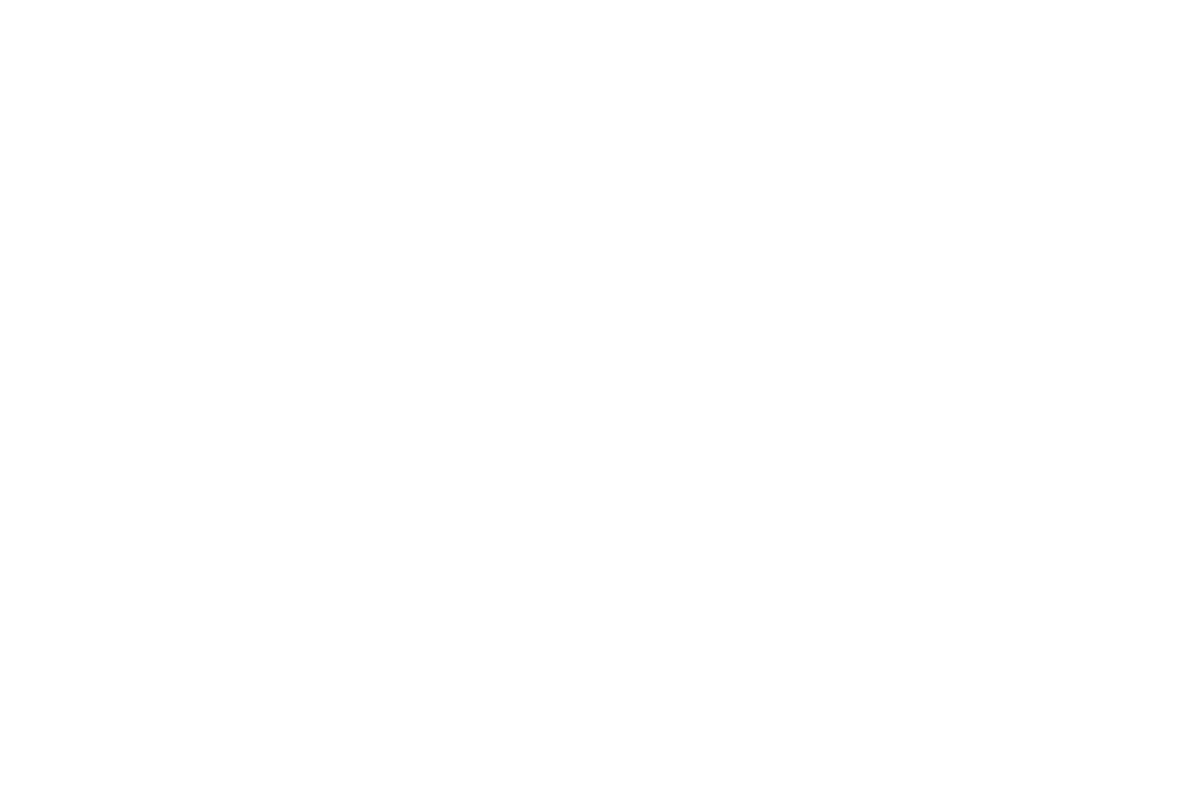 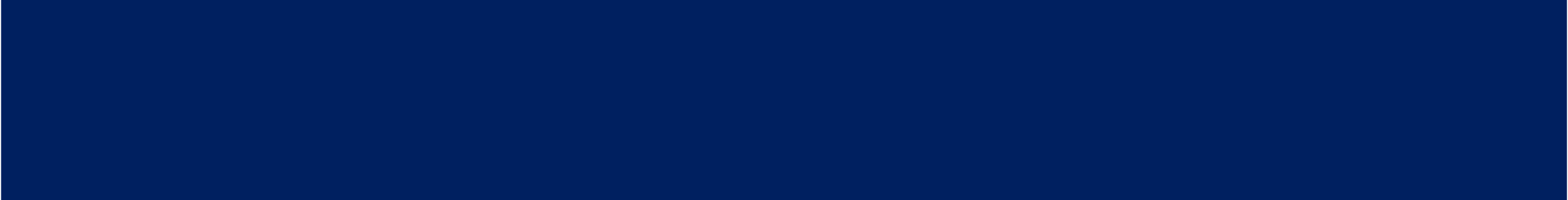 הזירה הבינלאומית – הכרה ברישיונות
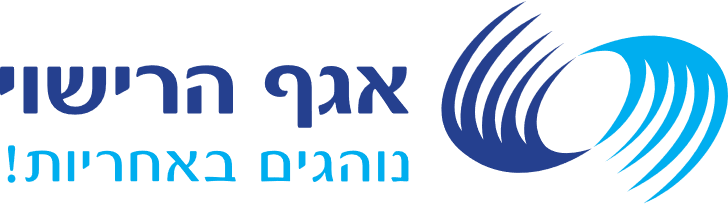 הסכמים בהתהוות
הסכמים פעילים
הסכמים בחידוש
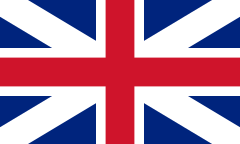 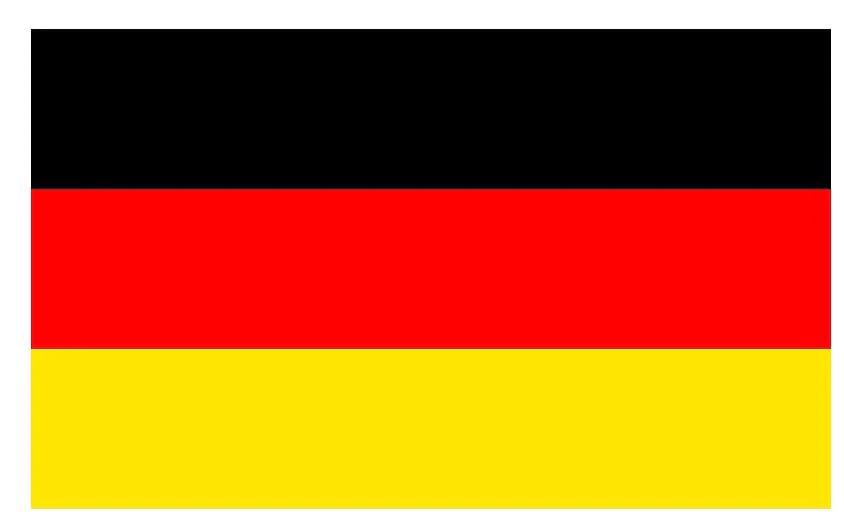 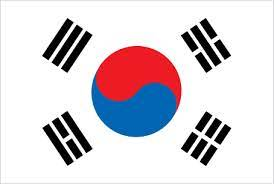 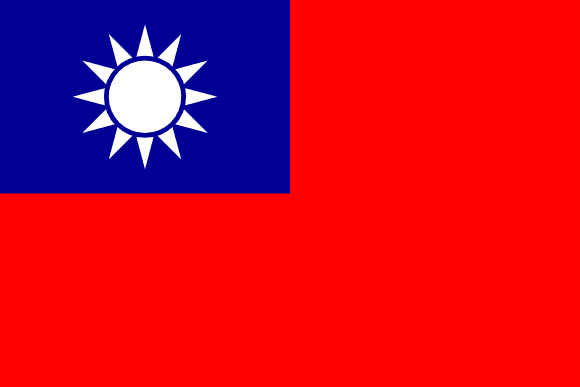 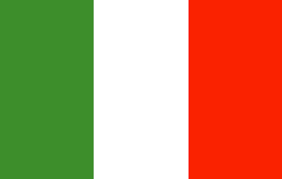 בריטניה
גרמניה
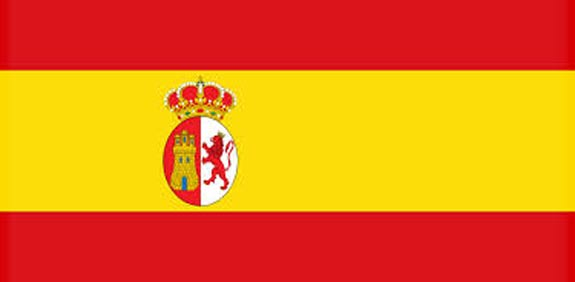 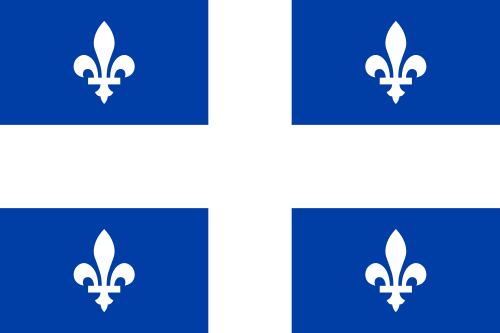 טאיוואן
דרום קוריאה
איטליה
הסכמים לחתימה
קוויבק (קנדה)
ספרד
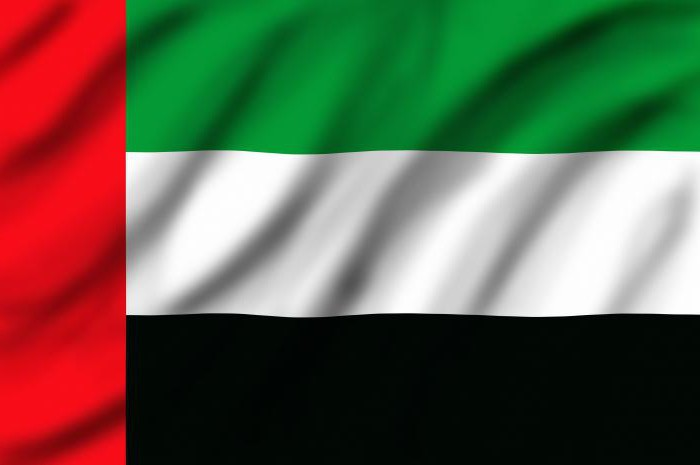 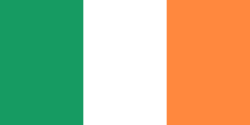 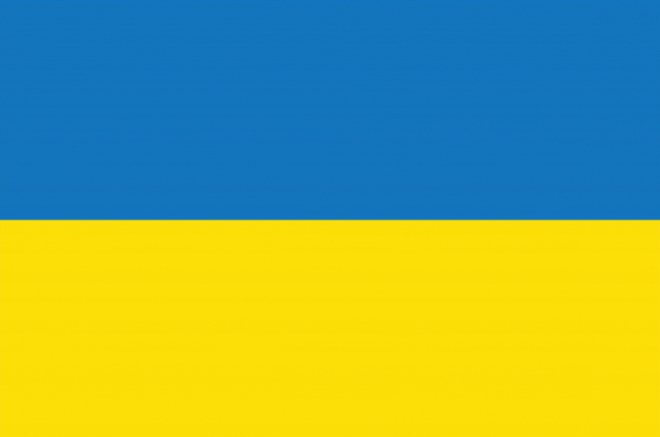 איחוד האמירויות
אירלנד
אוקראינה